Marco teórico Agroecología
Alta 
biodiversidad
Baja Biodiversidad
Autosuficiencia   Locales    Regionales    Nacionales    Exportació
n
Antecedentes
El uso del concepto de agroecología surge en la década de los setenta del siglo pasado, como respuesta a las primeras manifestaciones de la crisis ecológica del campo. 

Pero para ser justos y responsables, es mejor “hablar de redescubrimiento de la Agroecología, por parte de la Ciencia Agronómica, al iniciar un proceso de valoración de los conocimientos que atesoraban las culturas campesinas e indígenas, de transmisión y conservación oral, sobre las interacciones que se producían entre la naturaleza y la sociedad para obtener el acceso a los medios de vida”.
Ecosistemas
Un sistema funcional de relaciones complementarias entre los organismos vivos y su ambiente, delimitado por criterios  arbitrarios, los cuales en espacio y tiempo parecen mantener un equilibrio dinámico. Así, un ecosistema tiene partes físicas con relaciones particulares que en su conjunto forman parte de procesos dinámicos de la función del ecosistema
Funciones del ecosistema
Flujo de energía

Ciclo de nutrientes
Agroecosistemas
La manipulación y la alteración que el ser humano hace de los ecosistemas con el propósito de producir alimentos, hace que los agroecosistemas son muy diferentes que los ecosistemas naturales. Sin embargo, podemos observar las funciones, estructuras y las características de un ecosistema natural
Diferencias importantes entre la estructura y funcionamiento de un ecosistema y agroecosistema
Principal reto
En el diseño de un agroecosistema sostenible es obtener las características de un ecosistema natural y al mismo tiempo mantener la cosecha deseable
Lo que buscamos en un la agricultura sustentable es la estabilidad del sistema.
Desde el punto de vista del manejo, los componentes básicos de un agroecosistema sustentable incluyen:
La agroecología propone
El diseño y manejo sostenible de los agroecosistemas con criterios ecológicos (Altieri, 1995, Gliessman, 2002) a través de formas de acción social colectiva y propuestas de desarrollo participativo que impulsan formas de producción y comercialización de alimentos y demás productos agroganaderos que contribuyen a dar respuesta a la actual crisis ecológica y social en las zonas rurales y urbanas
Como enfoque teórico y metodológico
La agroecología constituye una estrategia pluridisciplinaria y pluriepistemológica para el análisis y diseño de formas de manejo participativo de los recursos naturales aplicando conceptos y principios ecológicos, vinculadas a propuestas alternativas de desarrollo local (Norgaard, 1994, Guzmán et al, 2000).
Por tanto, la agroecología es, simultáneamente, un enfoque científico para el análisis y evaluación de los agroecosistemas y sistemas alimentarios y una propuesta para la praxis técnico-productiva y sociopolítica en torno al manejo ecológico de los recursos naturales.
Las tres dimensiones de la agroecología
Técnico productivo
Está centrada en el diseño de los agroecosistemas sustentables, siendo la ecología el marco científico de referencia que en diálogo con el conocimiento tradicional campesino e indígena proponen la redefinición de los fundamentos técnicos de la agronomía, la veterinaria y las ciencias forestales desde las experiencias agroecológicas. 
Agrodiversidad, servicios ecosistémicos, sanidad vegetal, ecología del suelo, resilencia y la conversión transición.
Sociocultural y económica
Se caracteriza por un fuerte contenido endógeno, prioritariamente a través del análisis sociológico y antropológico de las comunidades campesinas y rurales, las estrategias productivas y los procesos de desarrollo rural prioritarios.
Mercados locales y regionales (circuitos cortos),  soberanía alimentaria, desarrollo local y territorial, identidad local, rescate de la biodiversidad, rescate del germoplasma regional  o territorial, gastronomía local, saberes tradicionales.
Política
Se traduce en la implicación práctica en la construcción de alternativas a la globalización agroalimentaria mediante el apoyo y acompañamiento de acciones colectivas, tanto productivas, de comercialización como de lucha política. En esta última dimensión la Agroecología se articula con la propuesta científica de los estudios campesinos, por un lado y con la propuesta de la soberanía alimentaria.
Movimiento social, políticas conducentes, sistema alimentario alternativo y lucha por la tierra, por el agua y la bioseguridad.
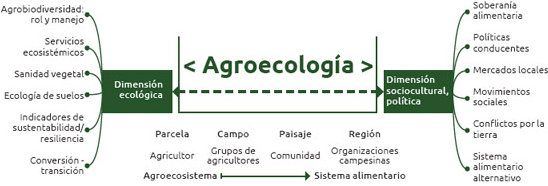 Objetivos sociales, económicos y ambientales
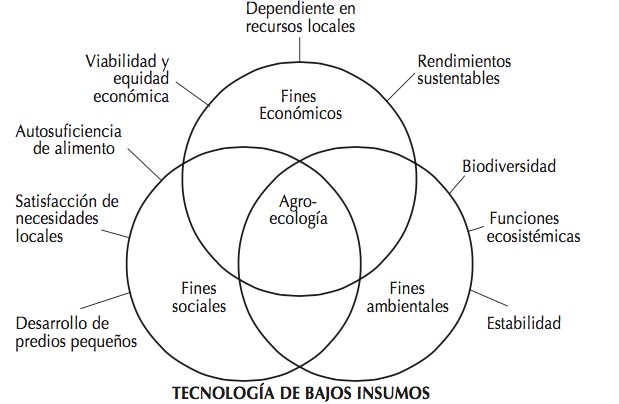 Lineamientos de Política para el Fomento de la Agroecología en El Salvador
1. Producción
Objetivo: Mejorar la sustentabilidad de los agroecosistemas, garantizando la viabilidad y equidad económica de la agricultura familiar campesina y la soberanía alimentaria.
Las directrices que ayudaran a generar condiciones para que la agricultura familiar campesina transite de la agricultura convencional a la agroecología
Desarrollar capacidades y promover proceso de planificación del desarrollo de la agroecología 
Difundir el conocimiento y la adopción  de prácticas y tecnologías para la diversificación
Difundir el conocimiento sobre prácticas de manejo agroecológico para la diversificar:  policultivos, mezcla de variedades locales, diversidad genética, integración animal a la finca; rotación de cultivos, cultivos intercalados, asociación de cultivos y de contorno, etc  
Identificar y elaborar un inventario del germoplasma territorial autóctono
Promover mecanismos que aseguren el rescate, disponibilidad y acceso de semillas criollas, plántulas y forestales a través de: fitomejoramiento participativo, validación del germoplasma nativo, desarrollo de bancos de semillas comunales, ferias de semillas, desarrollo de mercados de tecnologías.
Difundir prácticas y obras para el manejo y recuperación de suelos 
Promover practicas contra la erosión hídrica
Practicas que modifican la pendiente: a.1) Surcos en contorno, a.2) Zanjas o asequias de infiltración, a.3) terrazas de lenta formación, a.4) terrazas de absorción, a.5) siembra de cultivos en callejones, a.6) siembra de franjas en contorno, a.7) control de cárcavas.
Prácticas que cubre el terreno. B.1) Cultivos de cobertura, b.2)  Uso de cubiertas inertes (mulch); b.3) rotación de cultivos y policultivos, b.4) cambios en el uso del terreno cuando este no es el adecuado para la actividad agropecuaria
Promover prácticas contra la erosión eólica; Evitar el exceso de laboreo e incrementar la adición de materia orgánica.
En cuanto a la degradación física: 
Eliminación del volteo en las labores agrícolas, y el uso de labranza mínima para evitar el deterioro del suelo al exponerlo al aire y a las altas temperaturas; Introducción de materia orgánica al suelo: abonos de origen animal y vegetal; Cobertura vegetal.
Degradación biológica
Para contrarrestar se requiere de un buen funcionamiento del ciclo de nutrientes, a través de los siguientes procesos.
Liberación lenta de nutrientes, por medio de la introducción de materia orgánica al suelo: cobertura vegetal; integración de animales a los sistemas de cultivo, esto llevaría al uso de biomasa de origen animal abonos y orina; biomasa de origen vegetal como abonos verdes, residuos de cultivo; Fijación de nitrógeno libre; y buenas prácticas de rotación de las ganadería para evitar el deterioro físico de los suelos, logrando la recuperación por ciclos de producción.
Manejo de plagas y enfermedades 
Manejo biológico.- A través del uso o liberación de controladores biológicos como predadores, parásitos, parasitoides. Se incluye microorganismos entomopatógenos como las bacterias, hongos y virus.  
Manejo Cultural.- A través de la rotación de cultivos, asociación de cultivos, plantas repelentes, plantas atrayentes o plantas trampa, labores culturales como aporque, poda de árboles, recojo de rastrojos vegetales, uso de extractos de plantas biocidas, se incluye también la limpieza de herramientas como tijeras de podar, cuchillas de injerto, entre otros.
Gestión del agua: Obras de conservación del agua, almacenamiento y uso. 
Obras de infiltración como zanjas, acequias, curvas a nivel; cultivos de cobertura, barreras vivas, reforestación o regeneración natural de recargas hídricas, agroforestería y cobertura vegetal dentro de la parcela. 
Tecnologías de captación y almacenamiento de agua: Cisternas tipo tinaja; lagunetas, reservorios, o embalses; pequeños pozos de captación, diques de piedra, micropresas desmontables, captación de agua a través del techo de las viviendas y plástico negro en pozas de captación.
Tecnologías para la distribución del agua: Riego por aspersión, riego por aspersión con sistema tipo microjet, microriego por goteo y baja presión.
Tecnologías de sistemas de bombeo: Bomba Rochfer, bomba flexi Emas, bomba con fuente de energía solar a nivel comunitario y  bomba con ariete.
Reutilización del agua
Financiamiento 
Promover sistemas de ahorro comunal a partir de los comités de ahorro y crédito, 
Promover cooperativas de ahorro y crédito, para desarrollar la cultura del ahorro entre los socios y promover el crédito entre los miembros.
Crear un fondo para subsidiar el crédito condicionado que promueva la diversificación, conservación de suelos y recursos hídricos, esto a través del BFA
Promover financiamiento solidario entre las asociaciones
Incentivos para promover la producción: ecoservicios a través de proyectos de fomento a la agroecología
2. Comercialización y consumo
Objetivo: Que la sociedad salvadoreña disponga y acceda de la manera mas directa, a los alimentos agroecológicos producidos en el país por la agricultura familiar campesina.
Directrices para promover el consumo responsable y el acceso a mercados a la agricultura familiar campesina
Promover el consumo
Promover el consumo responsable
Campañas mediáticas y educativas para valorar los productos agroecológicos desde los distintos ámbitos: salud, ambiente, socio económico y político.
Promover el consumo de productos agroalimentarios nativos y/o locales. Las mujeres y los jóvenes deben jugar un rol importante en estos procesos de difusión del conocimiento.
Educación nutricional a las familias campesinas y funcionarios públicos para mejorar la ingesta con el consumo de productos locales. 
Promover ferias gastronómicas y mercados de productos agroecológicos, acompañadas de actividades para el rescate de la identidad cultural.
Promover y Fortalecer los circuitos cortos de comercialización de productos agroecológicos
Desarrollar modalidades de comercialización directa
Empoderar a las mujeres y jóvenes rurales en el proceso de comercialización a través de la participación en la gestión de la comercialización
Ferias 
Canasta campesina
Sellos de productos agroecológicos
Compras del sector público
Fortalecer los convenios de compras gubernamentales con productos agroecológicos.
Promover un sello verde para distinguir y premiar con el reconocimiento público a las instituciones que compren productos agroecológicos de la economía campesina. Ministerios, empresas publicas autónomas, municipalidades, centros de enseñanza (escuelas, colegios, tecnológicos y universidades). 
Fortalecer el programa de compra de insumos orgánicos para el fomento de estos insumos de parte del gobierno.
Fortalecimiento de capacidades
Crear grupos o círculos de emprendedurismo entre las mujeres y jóvenes de la comunidad para incorporar valor agregado a los productos a través de la comercialización. 
Capacitar a grupos de comercialización a partir de experiencias populares exitosas de comercialización de productos agroecológicos. Acompañar iniciativas de comercialización para desarrollar capacidades de aprendizaje “aprender haciendo”.
Fortalecer la planificación para participar en las cadenas de comercio territorial.
Desarrolla mercados de tecnologías e insumo
Promover estos productos en el mercado 

Fortalecer capacidades de los que los producen
Financiamiento
Priorizar y generar incentivos a tasas preferenciales de crédito para la comercialización de productos agroecológicos. Estas líneas de crédito las debería manejar el Banco de Fomento Agropecuario, servirían para la comercialización de insumos para la agroecología y compra de equipos).
Fortalecer las iniciativas comunales del ahorro y crédito asociativo entre los miembros de la comunidad, asociaciones de productores, etc. Estas iniciativas requieren de asistencia técnica e intercambios para conocer las experiencias de otras asociaciones de productores agroecológicos.
3. Investigación y gestión del conocimiento
Objetivo: Disponer de capacidades para la generación y socialización del conocimiento de los agroecosistemas de base agroecológica en los centros de investigación, formación, extensión y en las redes de campesinos agroecológicos.

Directrices para fortalecer la investigación y los proceso de gestión del conocimiento en agroecología.
Fortalecer el Sistema Nacional para la Innovación Tecnológica en Agroecología.
Promover la Investigación participativa en el marco de la articulación interinstitucional:
Desarrollar una agenda e impulsar la investigación en el marco del Sistema Nacional de Innovaciones Agroecológicas, a partir de las necesidades y problemas que enfrentan las familias que se dedican a la agroecología y las potencialidades que presenta el territorio nacional y mesoamericano. 
Validación de tecnologías y prácticas agroecológicas
Captura y sistematización del conocimiento
Investigar experiencias exitosas de agroecología en la zonas y hacer un inventario de éstas. 
Crear un inventario de tecnologías y practicas agroecológicas de Mesoamérica, para crear un banco (inventario) nacional de tecnologías y practicas a disposición de la sociedad. El acceso a este inventario debe ser amigable con las personas que lo usen.
Difusión del conocimiento
Elaborar y distribuir material educativo sobre tecnologías y practicas agroecológicas. 
 Promover el intercambio de conocimiento (campesino a campesino) entre campesinos en el ámbito regional, nacional, territorial y local. El diálogo de saberes debe ser una práctica a difundir en el trabajo de aprendizaje de la agroecología. En este proceso se debe generar espacios de participación de las mujeres y jóvenes rurales. 
 Fortalecer la organización de los pueblos originarios y sus participación en los procesos de diálogo de saberes.
 Transformar el trabajo de extensión del CENTA. Esto  implica descentralizarlo en términos de planificación e intervención; articular su trabajo a los actores e instituciones del territorio; trabajar en función del plan territorial y promover el intercambio de conocimiento entre los campesinos.
Formación y reforma curricular
Formación en agroecología y métodos de extensión al CENTA
Reforma curricular 
Recalificación de profesionales 
Campaña mediática educativa
4. Gestión de ecosistemas y paisajes
Objetivo: Generar dinámicas socio institucionales para la recuperación y manejo sostenible de  paisajes  y ecosistemas 
Directrices: Fortalecer procesos de uso sostenible, manejo, recuperación y conservación de los ecosistemas y paisajes rurales.
Priorizar y planificar los ecosistemas y paisajes de intervención para la recuperación.
Elaborar metodología para seleccionar los ecosistemas y paisajes 
Elaborar diagnóstico y planes de gestión para la recuperación de ecosistemas y paisajes.
Impulsar programas y proyectos de apoyo en los ecosistemas en recuperación
Identificar, validar y promover el uso de material de variedades vegetales aptos para dichos ecosistemas y paisajes.
Desarrollar bancos comunales de viveros forestales en los territorios 
Programas de Agroforestería: promover y proteger los cafetales de sombra, sistemas de cacao y quesangual, en la cuenca de los paisajes que se buscan recuperar.
Programa para recuperar zonas con bosques de galería y corredores biológicos, a través de proyectos de apoyo a las iniciativas locales para el desarrollo de la agroecología
Desarrollar y fortalecer el capital socio institucional
 
Fomentar el desarrollo de redes interinstitucionales que trabajen por la recuperación y gestión de los ecosistemas y paisajes.  
Fortalecer las redes de jóvenes reforestadores para que trabajen en los ecosistemas en recuperación
Capacitar a los actores públicos y privados sobre la gestión de ecosistemas y paisajes.
5. Gestión institucional
Objetivo: Disponer de instituciones eficientes y comprometidas en el desarrollo de la agroecología

Directrices para el fortalecimiento del socio institucional en el ámbito nacional y territorial para impulsar, el desarrollo de la agricultura familiar campesina, teniendo como base el nuevo paradigma de la agroecología y soberanía alimentaria.
Crear instancias adscritas al MAG para impulsar fomentar la agroecología en El Salvador
Crear Consejo Nacional para el Fomento de la agroecología
 a) Promover la participación de la sociedad civil y del sector público
 b) Crear comisiones para disponer de propuestas para la implementación de la política
c) Aprobar el Plan estratégico del INDA;  
d) Nombrar Director del INDA; 
 e) Promover la participación y el empoderamiento de las mujeres, los jóvenes rurales e indígenas 
Instituto Nacional para el Desarrollo de la Agroecología
a) Planificación, ejecución, monitoreo y evaluación de las acciones de la políticas, programas y proyectos, en el ámbito nacional y territorial; 
b) Coordinación del Sistema Nacional de Innovaciones Agroecológicas; 
c) Gestión de recursos para la impulsar la política.
Fortalecimiento y trasformación institucional
Apoyar mecanismos y procesos de transformación institucional, con el fin de conseguir la implementación de una nueva forma de relación entre el campesino(a) y las instituciones acompañantes. (Ministerio de Agricultura y Ganadería, INDA, CENTA, ENA, CONAMYPE, Banco de Fomento Agropecuario, Ministerio de Medio Ambiente y Recursos Naturales, Ministerio de Educación, Ministerio de Gobernación y Desarrollo Territorial, Ministerio de Salud, Alcaldías, ONG, Cooperación Internacional). 
Promover la articulación interinstitucional en los territorios para trabajar en el desarrollo de la agroecología. Los esfuerzos de planificación, fomento e implementación de acciones deben concentrarse en los territorios para lograr las transformaciones institucionales y productivas para dinamizar la agroecología con identidad cultural.
Fortalecer le MAG
Desarrollar nuevos servicios de apoyo como el fomento de la asociatividad, certificación, asistencia técnica de campesino a campesino, desarrollar la gestión del conocimiento, género y desarrollo; trabajo en cuencas y agroforestería, estadísticas, análisis situacional de la agroecología, comercialización e investigación participativa. 
Fomentar la cooperación sur sur, para consolidar el presente esfuerzo (México, Nicaragua, Brasil, Cuba, Bolivia, Perú y Costa Rica) y canalizar el apoyo de países amigos para la ejecución de proyectos agroecológicos. 
Fortalecer al Banco de Fomento Agropecuario en las capacidades para prestar servicios de financiamiento para el desarrollo de la agroecología
Fortalecer a la sociedad civil  para fomentar el desarrollo de la agroecología 
Fortalecer y desarrollar la organización de las familias campesinas en redes territoriales para el desarrollo de la agroecología, empoderando a mujeres y jóvenes rurales, y potenciando la participación de las organizaciones de pueblos originarios.
Marco jurídico 
Fortalecer el marco jurídico para el desarrollo de la agroecología: Formular y aprobar una Ley para el fomento de la agroecología y la agricultura familiar, Ley de agua, Ley de semillas que incluya las semillas criollas y acriolladas y aprobación de Ley de soberanía alimentaria.
Muchas gracias